Collaborative partnerships between industry practitioners and teachers for the co-design and delivery of vocational learning and teaching (VLT) programmes


Jay Derrick 
Paul Grainger
UCL Institute of Education, Department of Education, Practice and Society


BIS Employer Engagement Conference, 21-22 July 2016
Outline
Theoretical context 
From CAVTL onwards: a developing argument
CAVTL: key recommendations and assumptions
Boundary crossing
Case study video
Teach Too projectGatsby SET L3 project
Examples of Teach Too and Gatsby project case studies
Theorising the collaborative co-design approach
Benefits for employers
References
Theoretical context 1:

Situatedness
All learning is ‘situated’ (Lave and Wenger 1991)
Dynamic relationship between work practice and VLT (Fuller and Unwin 2004, Akkerman and Bakker 2011)
Learning for work as continuous ‘recontexualisation’ (Guile 2014)

Practice-theory debate
Theory prioritised (eg Winch 2010, Young 2008), Practice prioritised (eg Hager 2013), Linked approaches (eg Billett 2001, Guile et al 2016)
Activity theory (Engestrom 1999, 2008) provides a theoretical approach that: 
encompasses all these perspectives
is consistent with empirical research
aligns with trajectory of present policy frameworks (CAVTL 2013, ETF in press, Guile et al 2016, Sainsbury 2016)
Theoretical context 2:

Literature on local and regional skills and innovation systems:

‘Clusters’
		Dynamic conceptualisations of learning and innovation for the 				knowledge-based economy in regional agglomerations of economic 			activity (eg James et al 2011)
‘Cross-territorial knowledge dynamics’
		Local skills systems seen less as collections of interacting mechanical 		systems, more as fluid fields of activity, potential and possibility 
		(eg Crevoisier and Jeannerat 2009)  
‘High progression and skills ecosystems’ (HPSEs)
		Industrial and business clusters, Entrepreneurial and devolved state, 			Innovation role of HE, Progression and hub role of FE (eg Stevenson 2016, 		Hodgson and Spours 2013, 2016)
CAVTL: line of sight to work (CAVTL 2013)


Teach Too: industry practitioners teaching their work (ETF 2015, 2016, and in press)


Gatsby SET project: ‘boundary crossing’ as a necessary feature of VLT (Guile et al 2016)
CAVTL: key recommendations
Characteristics of excellent VLT programmes: 

clear line of sight to work on all vocational programmes; 
‘dual professional’ teachers and trainers who combine occupational and pedagogical expertise, and are trusted and given the time to develop partnerships and curricula with employers; 
access to industry-standard facilities and resources reflecting the ways in which technology is transforming work; 
clear escalators to higher level vocational learning, developing and combining deep knowledge and skills.
Occupational expertise: 
is developed through combination of sustained practice & understanding of theory 
has work-related attributes at its heart

Effective vocational learning and teaching:
has practical problem-solving & critical reflection on experience, including learning from mistakes in real & simulated settings, at its heart
is collaborative and contextualised 
takes place within communities of practice with different types of ‘teacher’ & making use of the experience & knowledge of all learners
highlights technology 
requires a range of assessment and feedback methods 
benefits from operating across more than one setting

Occupational standards: 
are dynamic and evolving
[Speaker Notes: technology plays a key role because keeping on top of technological advances is an essential part of the occupational expertise required in any workplace; 

requires a range of assessment and feedback methods that involve both ‘teachers’ and learners, & which reflect the specific assessment cultures of different occupations & sectors; 

benefits from operating across more than one setting, including real or simulated workplace, & classroom and workshop, to develop the capacity to learn & apply that learning in different settings, just as at work; 

occupational standards are dynamic and evolving to reflect (a) advances in work practices, (b) that through collective learning, transformation in quality and efficiency is achieved.]
Boundary crossing
- A continuous feature of effective and innovative skills systems
4 types of boundary:
Training providers, employers, communities, learners & families
pre-given course & qualification requirements, & employers’ needs
theoretical & practical learning
learners’ initial interests & their potential, through participating in a combination of provider-based teaching & learning, work experience & self-directed efforts
Empirical evidence for this focus in the Teach Too and Gatsby SET projects takes us beyond CAVTL
Teach Too: 
encourages people from industry to be involved in teaching their work
contributes to vocational education and training 
opens a clear line of sight to work.
This includes:
industry professionals teaching in provider or workplace environments, and/or contributing to curriculum development, whilst continuing to work;
promoting the practice of teachers and trainers updating their industry experience;
helping to build the ‘two-way street’ – genuinely collaborative arrangements between employers and providers.  (ETF 2015)
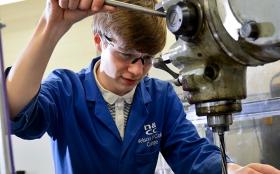 Teach Too sample video:
[Speaker Notes: Right click on image and open hyperlink]
Gatsby SET L3 project 2016:

Looked at academic research and ‘grey literature’
From these, a framework for the investigation of vocational learning and teaching was generated
Used 5 college case studies to identify features of excellent VLT practice, to show how they reinforce, add to, or go beyond CAVTL
Sample Teach Too development projects
Fashion design and making: Fashion Enter and the ASOS Stitching Academy
Forensics/crime scene investigation: City and Islington College and British Transport Police
Landside and Airside Airport Industries: Craven College and Swissport
Freelance web design and construction start-ups: ELATT and CrowdSkills
Hairdressing micro-businesses co-designing social media-based VET resources, marketing and training (UKTD)
Robotics: Carshalton College and Mirobot

Gatsby case studies: L3 SET in colleges
Vehicle Repair engineering, Computer-Aided Design
Materials Engineering
Computer engineering and games development
Energy industry engineering
Electrical engineering
[Speaker Notes: Crime Scene Investigation and Forensics: 
City and Islington College students taught by staff from British Transport Police (BTP) at college and in the workplace
Students observe actual post-mortem procedures  
Guest speakers provided through BTP:
International Commission on Missing Persons 
Forensic Pathologist
Forensic Entomologist
Home Office Scientific Investigating Officer

Craven College Aviation Academy
Based at Leeds-Bradford International Airport
Landside and Airside job training, including hospitality, aero-engineering, security
Classrooms adjoin hangars
Students have employee security clearance
Landside and Airside businesses contribute to training
Students travel to Malta airport to experience different security regimes  

Fashion and textiles ‘Stitching Academy’

Partnership between training provider Fashion-Enter and ASOS
Apprentices involved in design, manufacture and production runs
Industry employers feed into the curriculum, share new techniques and technologies
Evolving curriculum based on a ‘continuous learning cycle’ which also supports innovation
                                                                       
Freelance web design, construction and maintenance start-ups
Course jointly designed, taught and assessed by East London Advanced Technology Training and Ah-Ha 
Work placements provided by Ah-Ha
Incorporates business start-up training and mentoring]
Theorising collaborative learning and innovation at work

Activity theory (Engestrom 1999, 2008)
Deeply contextual, locally specific
Acknowledges continual interplay between knowledge and practice
Accounts for collaborative working across disciplinary and 	organisational boundaries
Theorises the production of artefacts as the focus of collaborative 	learning
Dynamic: assumes contexts and processes evolve over time

Improves on earlier theories (eg Nonaka and Takeuchi 1997), which are: 
  Deterministic
  Evidence based only on large scale business processes
  Theorises knowledge creation from static conceptions of different       	types of knowledge (tacit, explicit)
  Doesn’t focus strongly on the organisation of teams
Benefits for employers

New recruits better trained and prepared for realities of employment 
Enhanced presence within their locality and community
Developing professional identity and expertise of staff through mentoring and teaching
Language of instruction nearer to the language of work
VET provision more adaptive to changes in workplaces
Increased engagement of employers in local skill systems
Working across boundaries creates possibilities for innovation
Focus on workplace skills and capacity rather than qualifications
Better use of local resources and facilities
[Speaker Notes: Employer-led appenticeships rated as ‘Requires Improvement’ on average by OFSTED under the new framework, with three out of eight being rated Indequate – ILPs rated Good on average (FE News 06-06-16)

Stress also benefit for learners: training more focussed on real employment, smoother transition into employment for successful learners, increased motivation to learn, etc]
References 1
Akkerman S and Bakker A (2011). ‘Boundary Crossing and Boundary Objects,’ Review of Educational Research 81(2) 132-169
Billett, S. (2001). ‘Learning through working life: interdependencies at work’, Studies in Continuing Education, 23(1):19-35. 
CAVTL (2013). It’s about work: excellent adult vocational teaching and learning. London: Learning and Skills Improvement Service
Crevoisier O and Jeannerat H (2009). Territorial Knowledge Dynamics: From the Proximity Paradigm to Multi-Location Milieus. European Planning Studies, August 2009
Engestrom, Y (1999). Innovative learning in work teams: analysing cycles of knowledge creation in practice. In Perspectives on Activity Theory, ed Y Engestrom, R Miettinen, R-L Punamaki. Cambridge: Cambridge University Press
Engestrom, Y (2008). From Team to Knots: Activity theoretical studies of collaboration and learning at work. Cambridge: Cambridge University Press
ETF (2015).  Adapted from http://www.et-foundation.co.uk/supporting/support-for-employers/teach/. Education and Training Foundation.
ETF (2016): resources for Teach Too, accessed 14-07-16 at http://tvet.excellencegateway.org.uk/vocabulary/EGresourcetype/Effective%20practice%20example	 
ETF (in press, expected August 2016). A Framework for Developing Occupational Expertise in the 21st Century. London: ETF and UCL Centre for Post 14 Education and Work
Fuller A and Unwin L. (2004). Expansive learning environments: integrating organisational and personal development. In Rainbird, H., Fuller, A., and Munro, A. (eds), Workplace Learning in Context. London: Routledge
Guile G, Kersh N and Tiris, M (2016). Enhancing SET teaching at Level 3. London: UCL Centre for Engineering Education, UCL Centre for Post 14 Education and Work
References 2
Guile, D. (2014). Professional knowledge and professional practice as continuous recontextualisation: a social practice perspective. In Young, M. and Muller, J. (eds), Knowledge, Expertise and the Professions. London: Routledge
Hager, P. (2013).  Practice as a Key Idea in Understanding Work-based Learning. In Gibbs, P. (ed), Learning, Work and Practice: New Understandings. Dordrecht: Springer
Hodgson A and Spours K. (2013). An ecological analysis of the dynamics of localities: a 14+ low opportunity progression equilibrium in action. Journal of Education and Work, DOI:10.1080/13639080.2013.805187	
Hodgson A and Spours K (2016). The evolution of social ecosystem thinking.  Unpublished seminar paper given at Ecosystem Thinking, 22-06-16. UCL Centre for Post 14 Education and Work		
James L, Guile, D and Unwin L (2011). From learning for the knowledge-based economy to learning for growth: re-examining clusters, innovation and qualifications. London: UCL Institute of Education Centre for learning and Life Chances in Knowledge Economies and Societies (LLAKES)
Lave J and Wenger E (1991). Situated learning. Cambridge: Cambridge University Press 
Nonaka I and Takeuchi H (1995). The knowledge-creating company. Oxford: Oxford University Press
Sainsbury D. (2016). Post-16 Skills Plan (The Sainsbury Report). London: DBIS and DfE
Stevenson M (2016). Talent Ecosystems. Unpublished seminar paper given at Ecosystem Thinking, 22-06-16. UCL Centre for Post 14 Education and Work		
Winch, C. (2010). Dimensions of Expertise. London: Continuum
Young, M. (2008). Bringing Knowledge Back In. London: Routledge